Sections 8.4 and 8.5
(Proof By) Induction
Warm up activity – ON YOUR OWN
I want you to sum up all of the numbers from 1 to 500.

In your head

In 30 Seconds.

GO!
We talked about this last week
What is the “simple” formula to use to do this?



Will it always work?
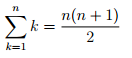 Proof By Induction
Arguably the most common form of proof used by computer scientists.

Easy in theory.
“Hard” in practice because there are two distinct steps to the proof (and for some reason you want to forget this).
Proof By Induction
Two steps:
Prove true for the “base case”
Prove true for the “inductive case”
P(k) implies P(k+1)
Assume that P(k) is true.  Now prove that P(k+1) must also be true.
Activity 1
Consider 




What is the Base Case?
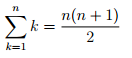 Activity 1
Consider 




What is P(x)
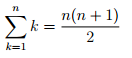 Activity 1
Consider 




What is P(x+1)
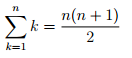 Activity 1
Consider 




How do you prove that P(x) implies P(x+1)
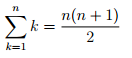 Activity 2
Consider 




What is the Base Case?
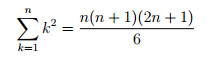 Activity 2
Consider 




What is P(x)
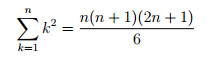 Activity 2
Consider 




What is P(x+1)
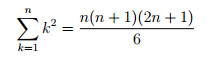 Activity 2
Consider 




How do you prove that P(x) implies P(x+1)
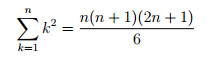